Figure 1 Annual numbers of dengue cases and case fatality rate (CFR) reported in India for 1991–2009.
Compiled from ...
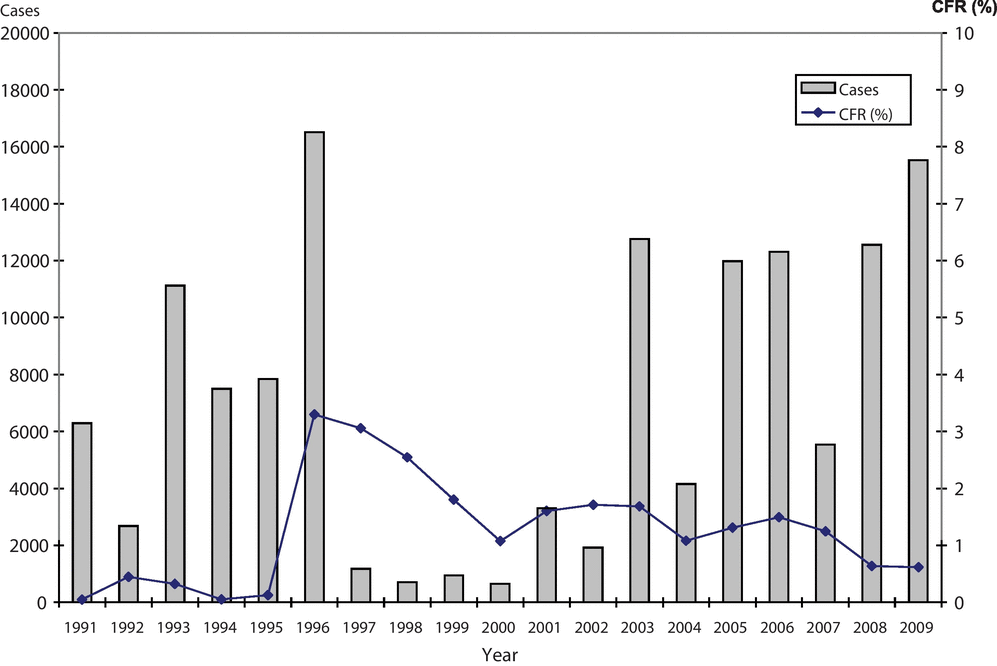 Trans R Soc Trop Med Hyg, Volume 106, Issue 5, May 2012, Pages 273–282, https://doi.org/10.1016/j.trstmh.2011.12.007
The content of this slide may be subject to copyright: please see the slide notes for details.
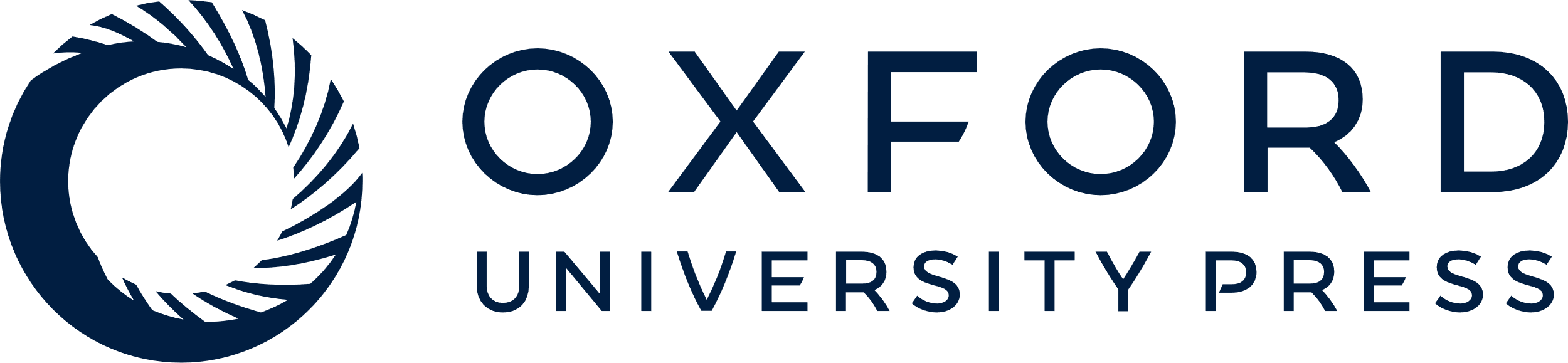 [Speaker Notes: Figure 1 Annual numbers of dengue cases and case fatality rate (CFR) reported in India for 1991–2009.
Compiled from data published by South-East Asian Regional Office (1991–2005) and National Vector Borne Disease Control Program (NVBDCP) (2001–2009).14,15,23,24


Unless provided in the caption above, the following copyright applies to the content of this slide: © Royal Society of Tropical Medicine and Hygiene 2012]
Figure 2 Average annual number of dengue cases in the states and Union Territories of India for 1998–2001, 2002–2005 ...
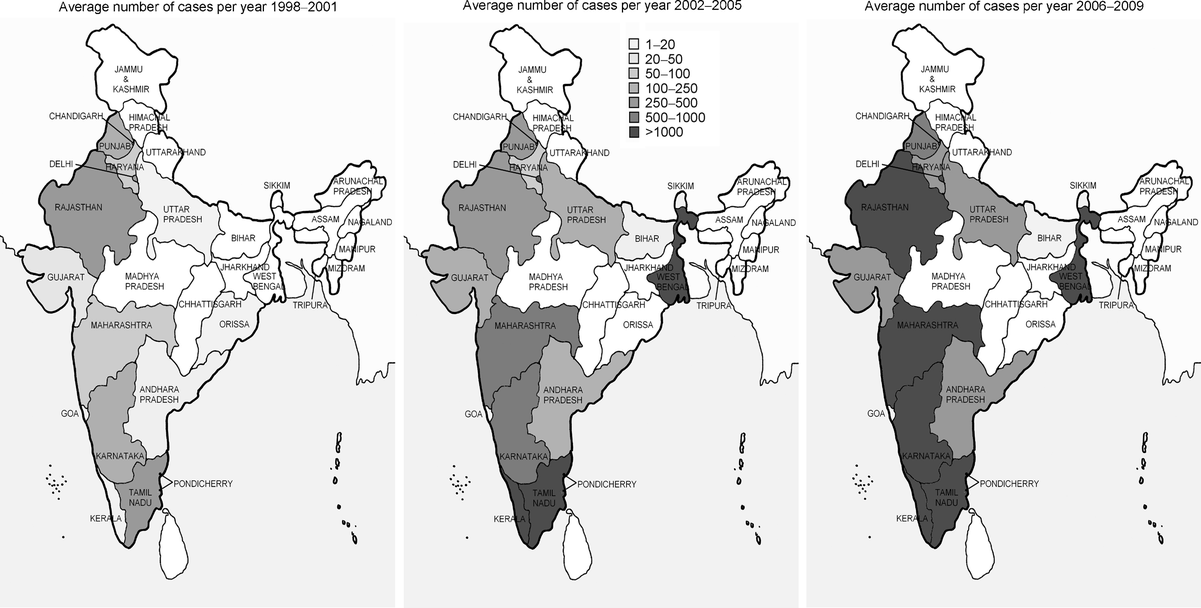 Trans R Soc Trop Med Hyg, Volume 106, Issue 5, May 2012, Pages 273–282, https://doi.org/10.1016/j.trstmh.2011.12.007
The content of this slide may be subject to copyright: please see the slide notes for details.
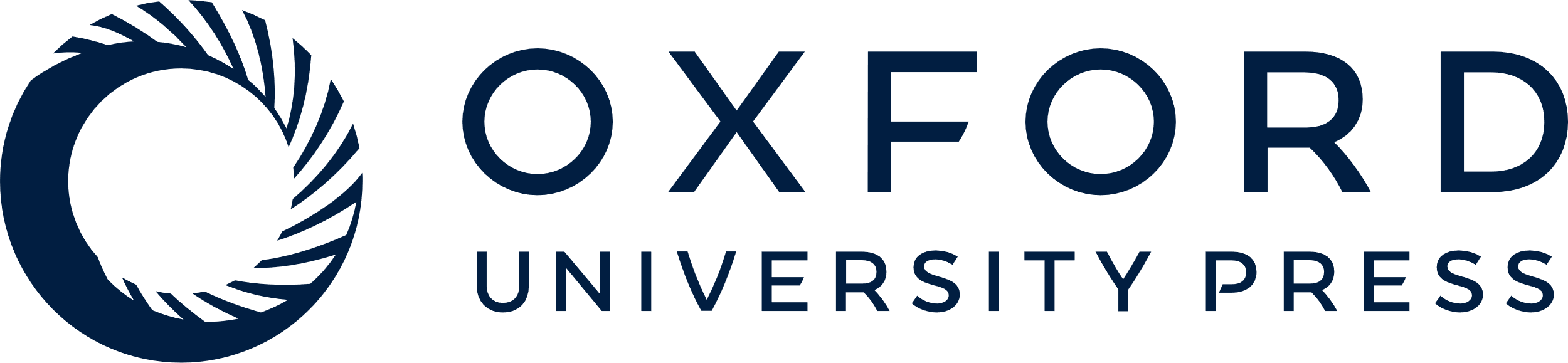 [Speaker Notes: Figure 2 Average annual number of dengue cases in the states and Union Territories of India for 1998–2001, 2002–2005 and 2006–2009.
Compiled from data published by National Vector Borne Disease Control Program (NVBDCP).15,23,24


Unless provided in the caption above, the following copyright applies to the content of this slide: © Royal Society of Tropical Medicine and Hygiene 2012]
Table 1 National and selected state-wise data on the annual number of dengue cases and deaths for the period ...
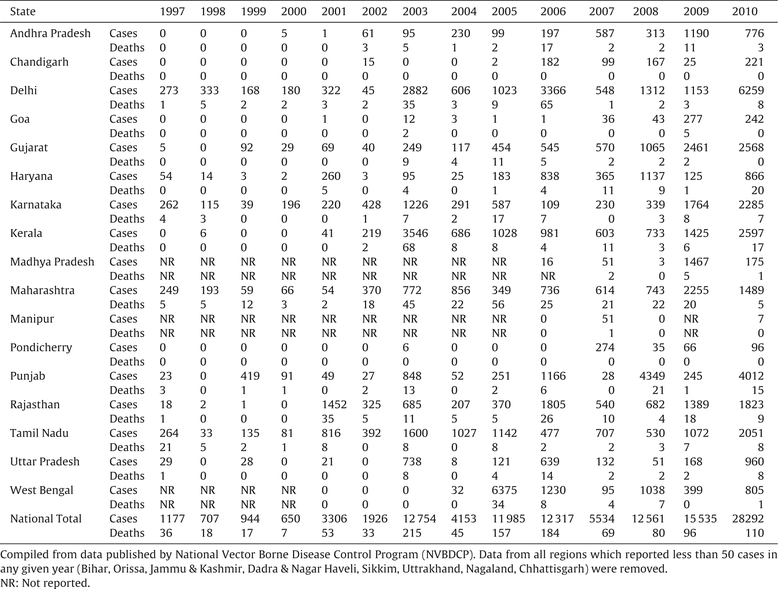 Trans R Soc Trop Med Hyg, Volume 106, Issue 5, May 2012, Pages 273–282, https://doi.org/10.1016/j.trstmh.2011.12.007
The content of this slide may be subject to copyright: please see the slide notes for details.
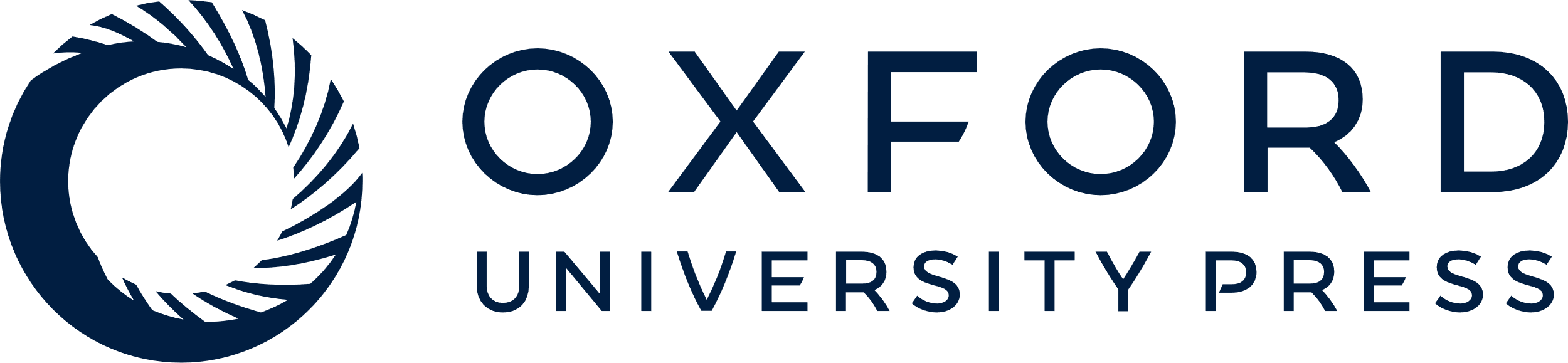 [Speaker Notes: Table 1 National and selected state-wise data on the annual number of dengue cases and deaths for the period 1997–2010


Unless provided in the caption above, the following copyright applies to the content of this slide: © Royal Society of Tropical Medicine and Hygiene 2012]
Table 2 Data on circulating serotypes, seasonality, sex ratio and age of cases from reports of dengue outbreaks in ...
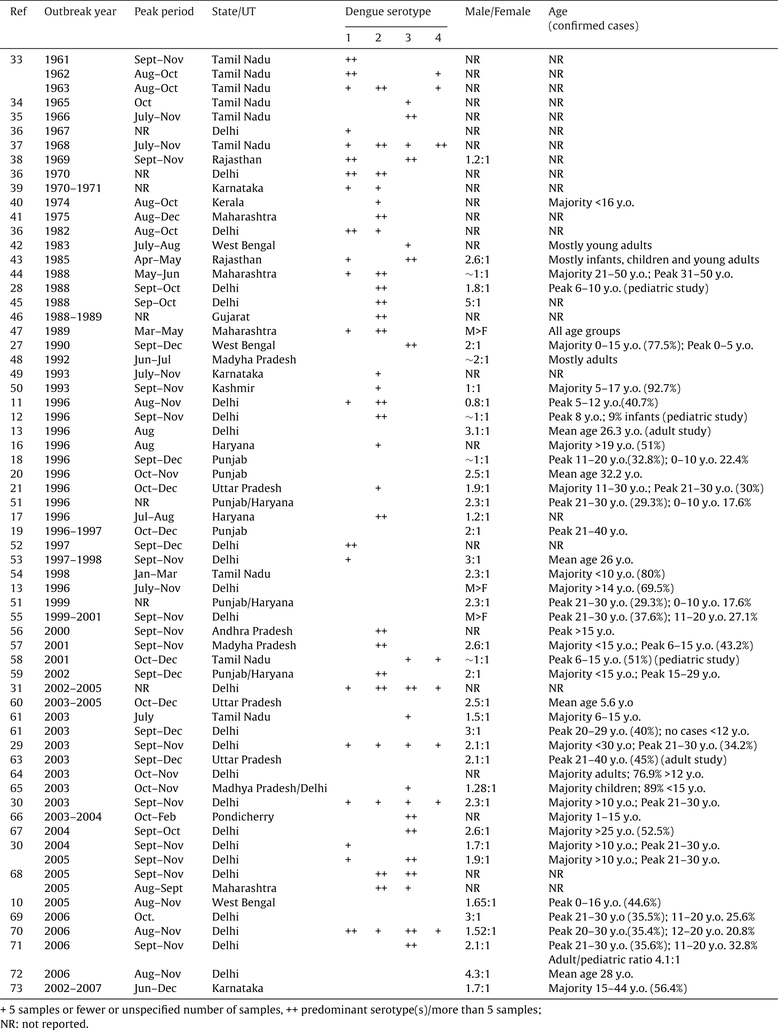 Trans R Soc Trop Med Hyg, Volume 106, Issue 5, May 2012, Pages 273–282, https://doi.org/10.1016/j.trstmh.2011.12.007
The content of this slide may be subject to copyright: please see the slide notes for details.
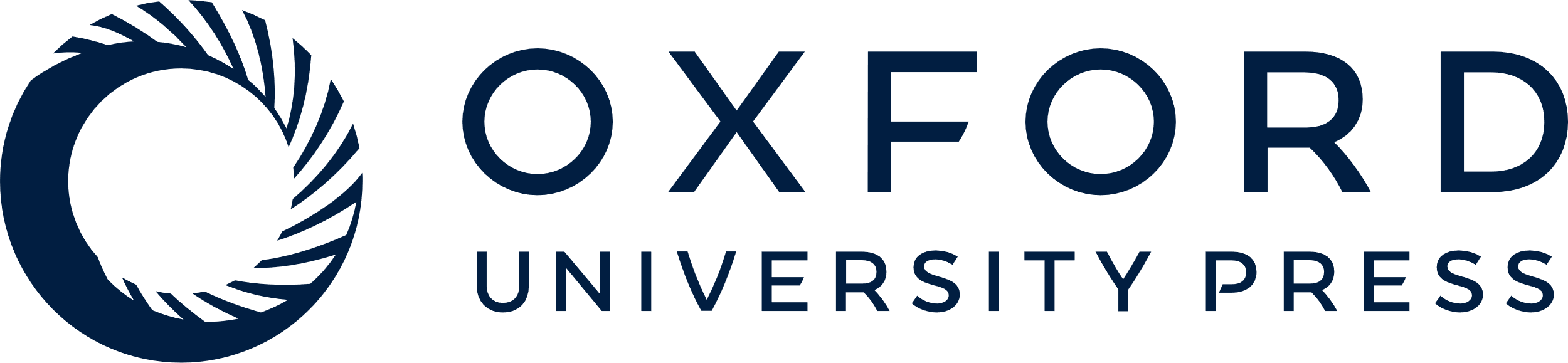 [Speaker Notes: Table 2 Data on circulating serotypes, seasonality, sex ratio and age of cases from reports of dengue outbreaks in India


Unless provided in the caption above, the following copyright applies to the content of this slide: © Royal Society of Tropical Medicine and Hygiene 2012]